ДОМАШНИЕ ЖИВОТНЫЕ
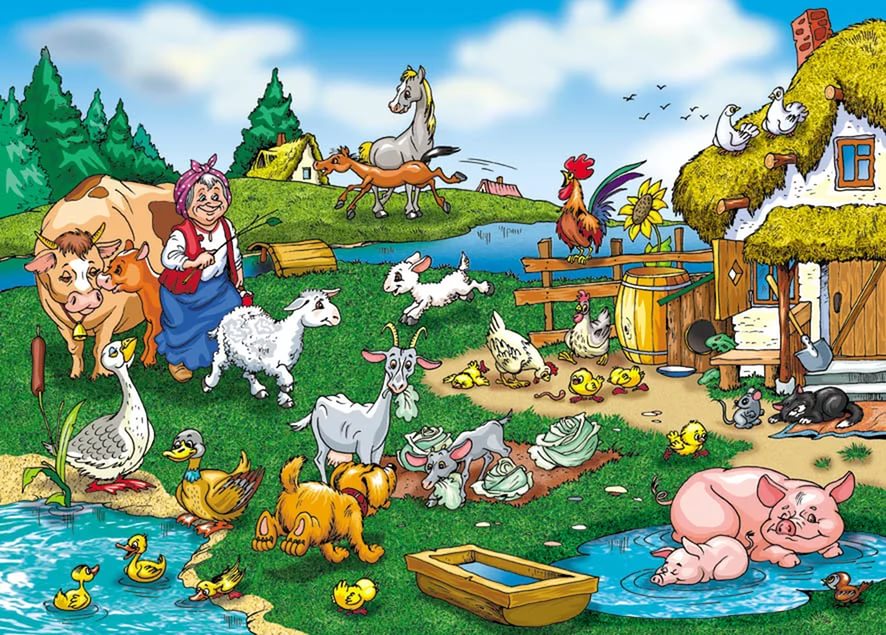 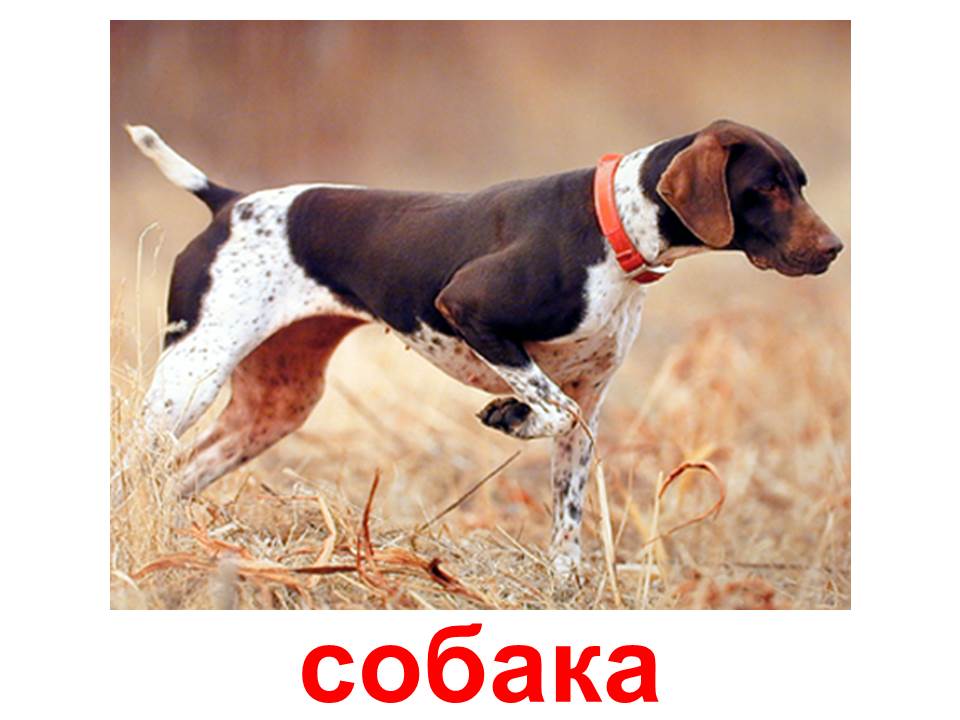 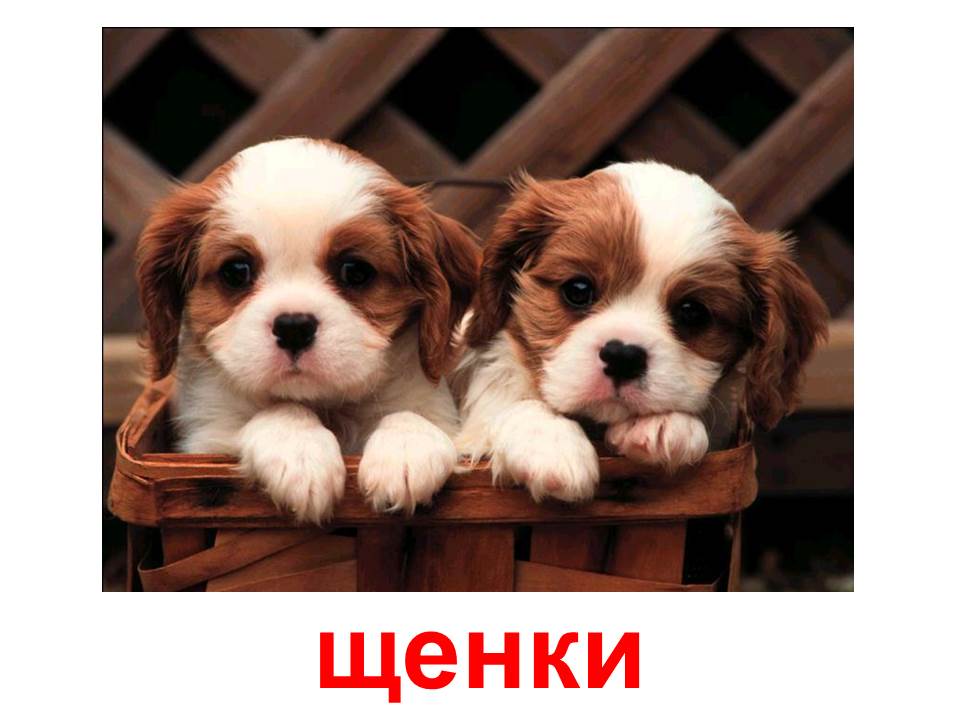 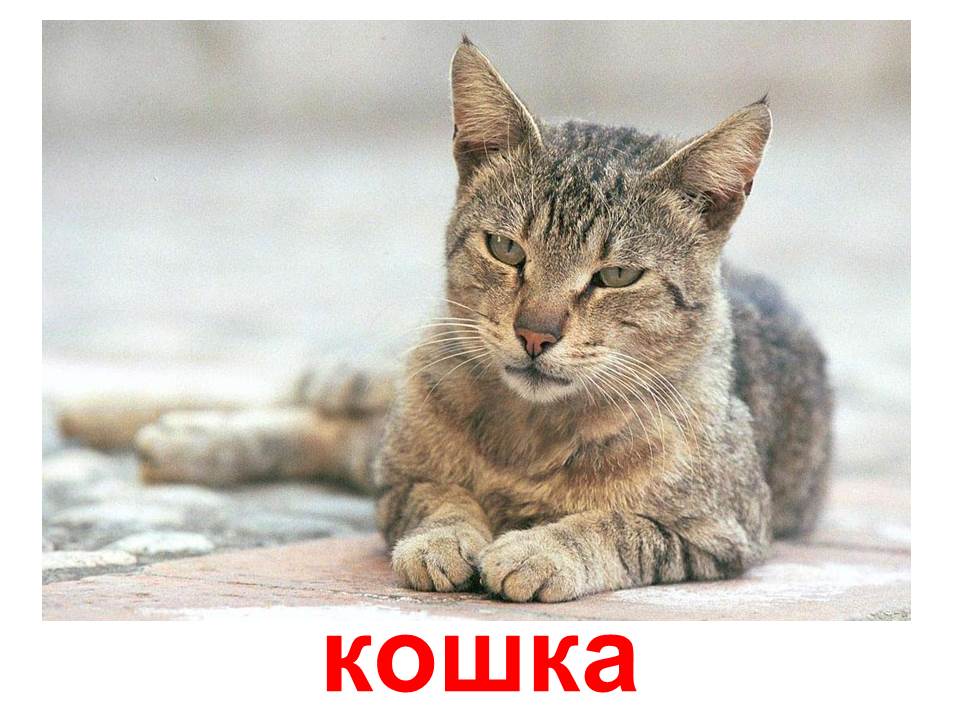 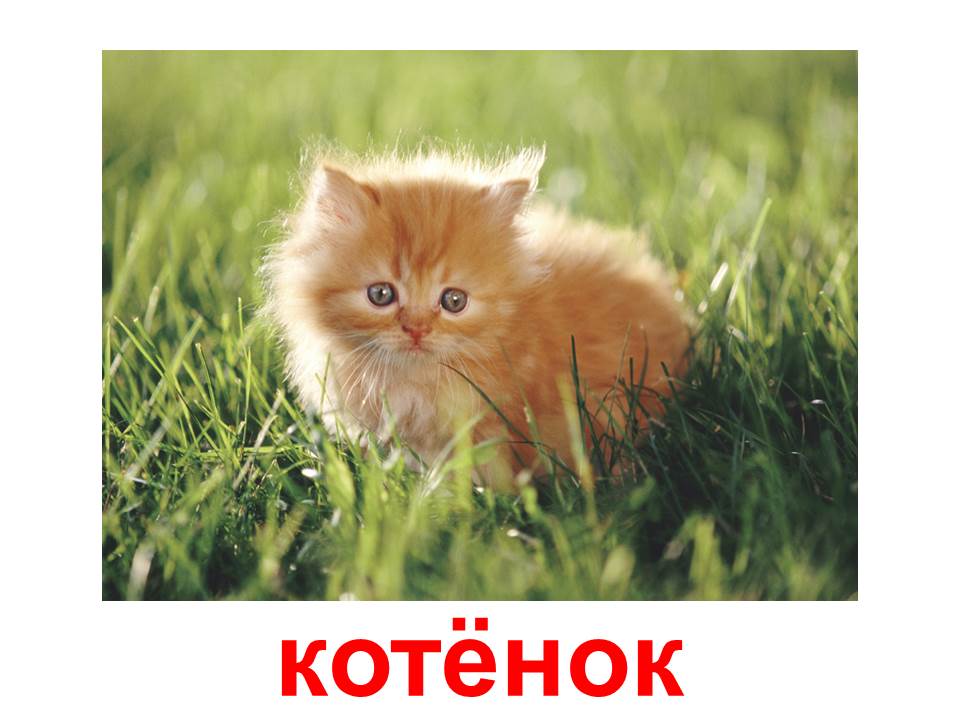 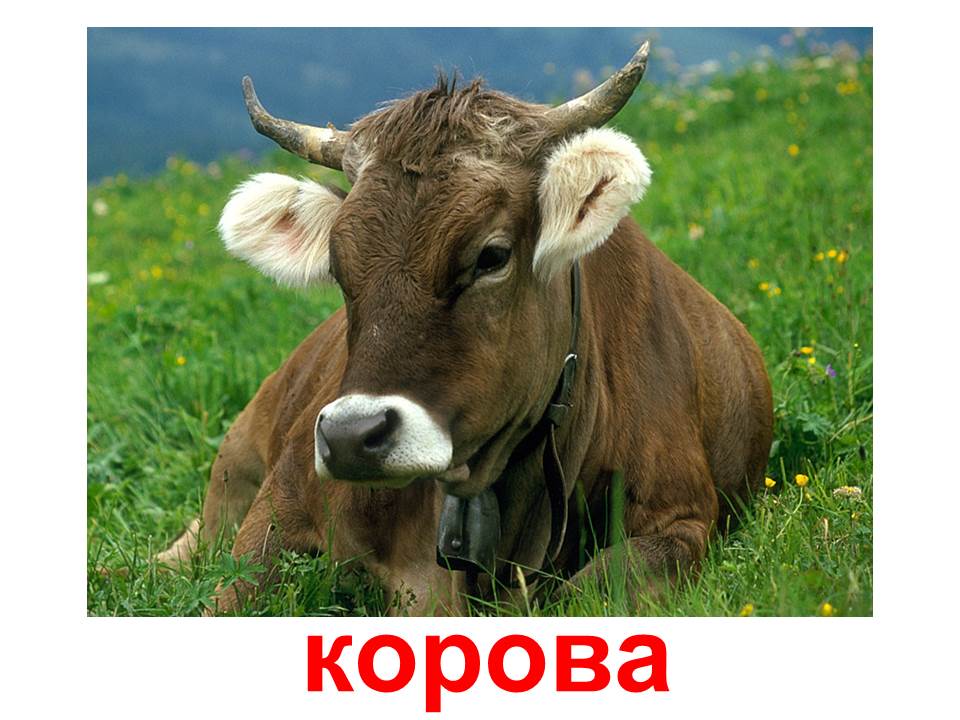 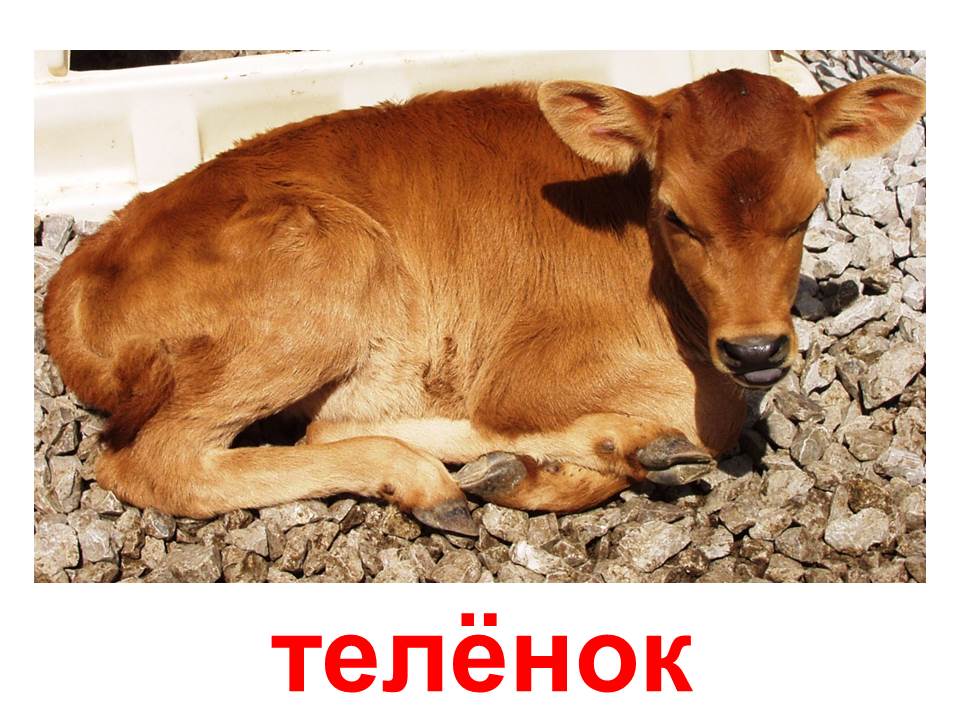 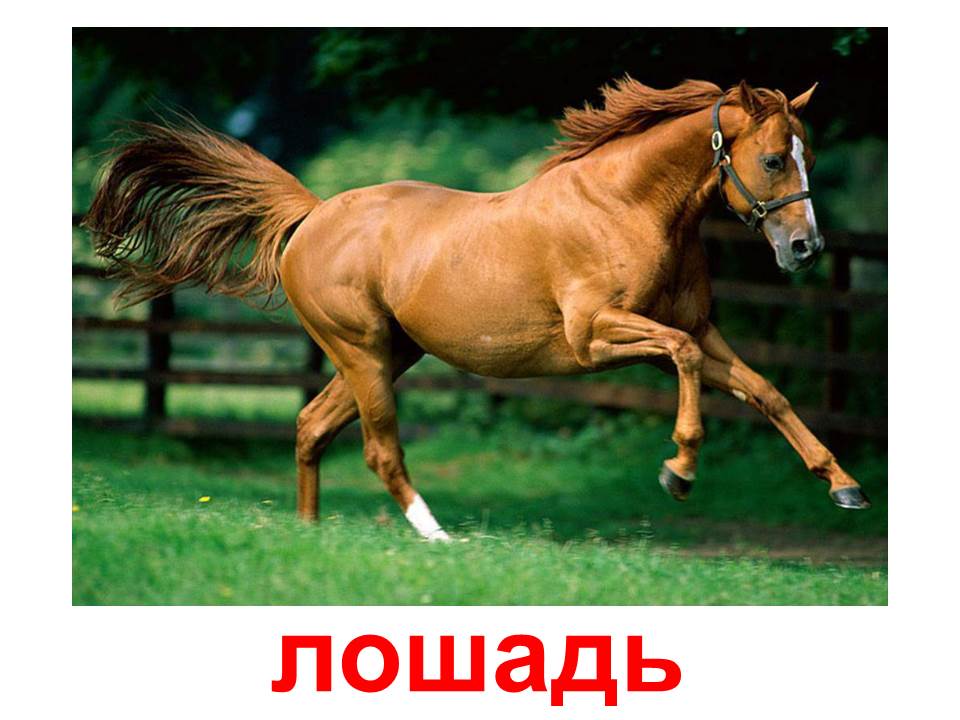 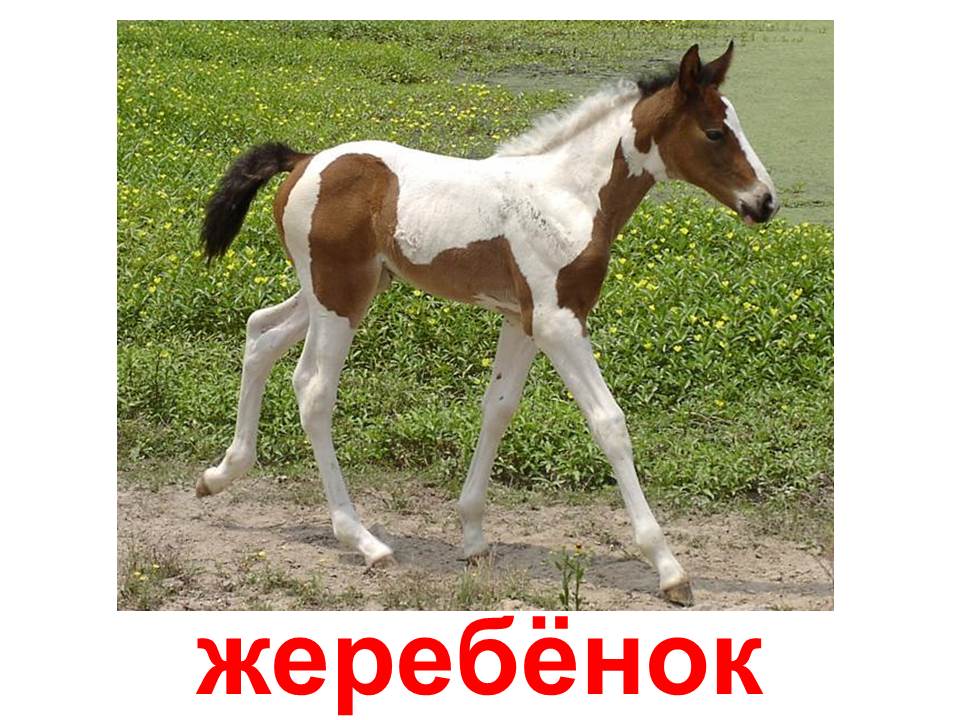 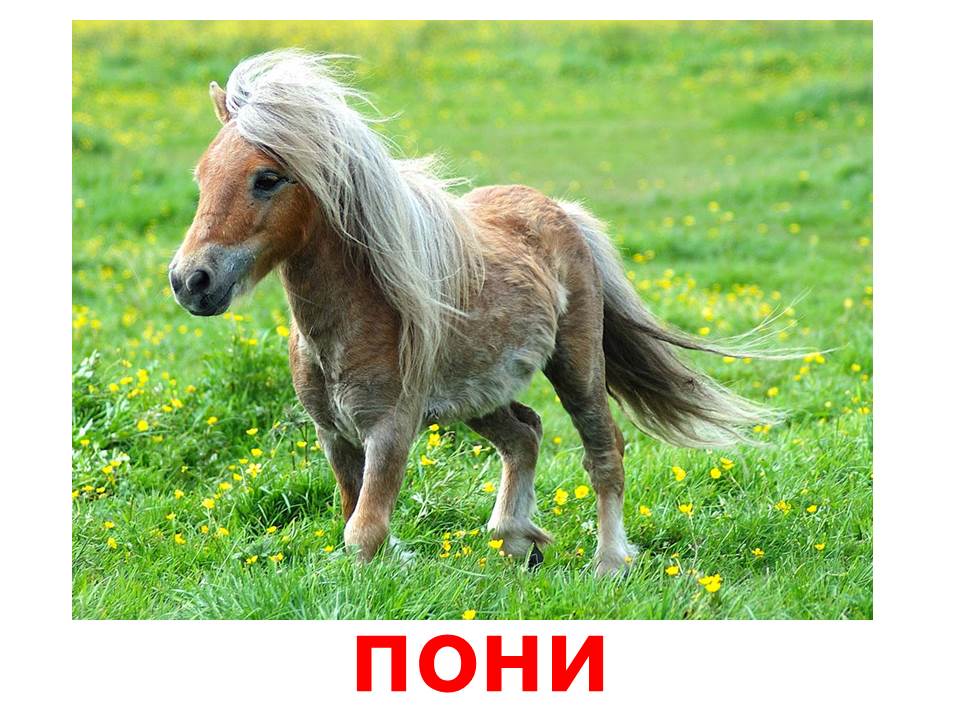 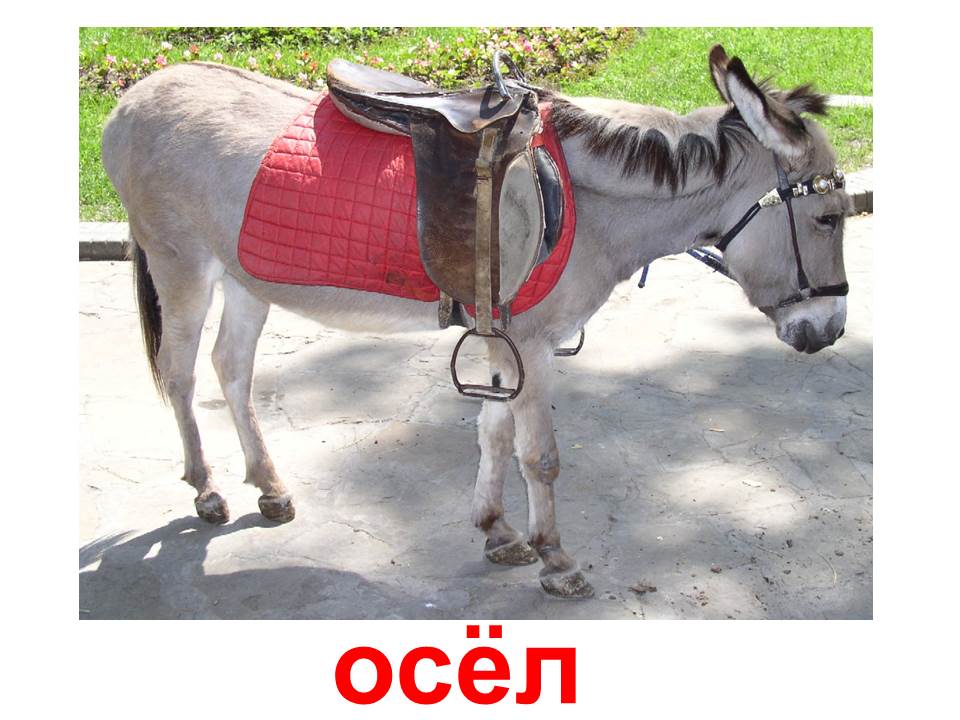 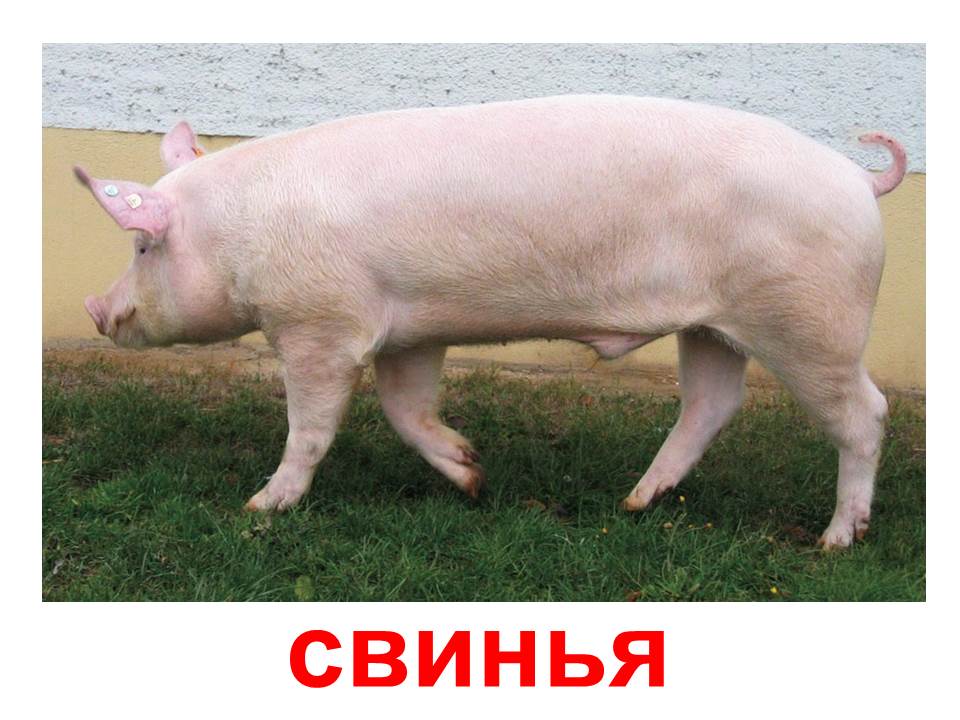 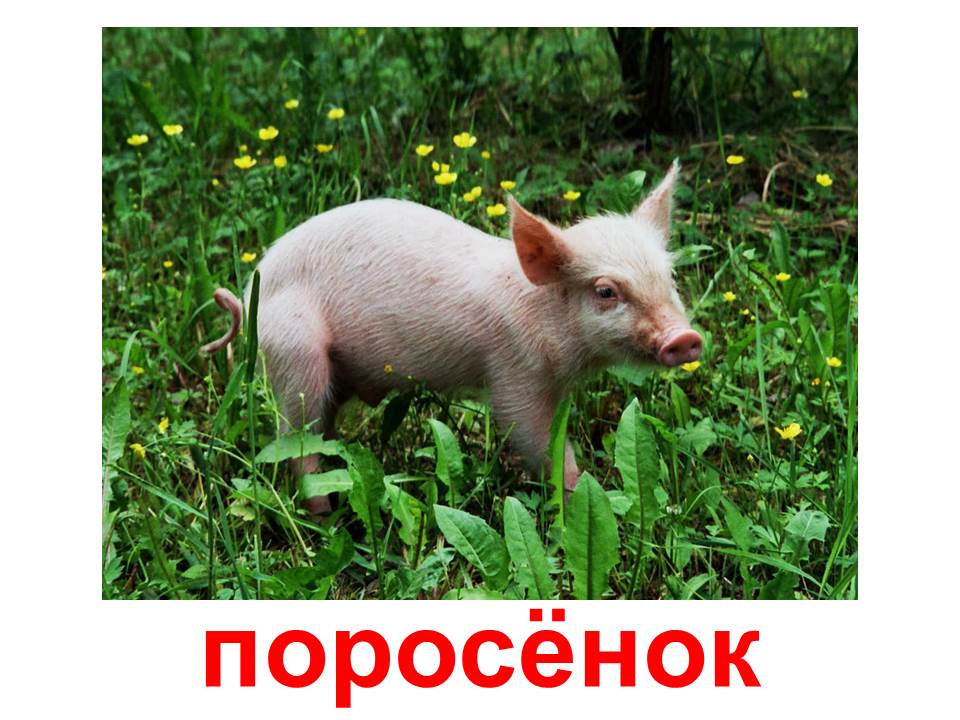 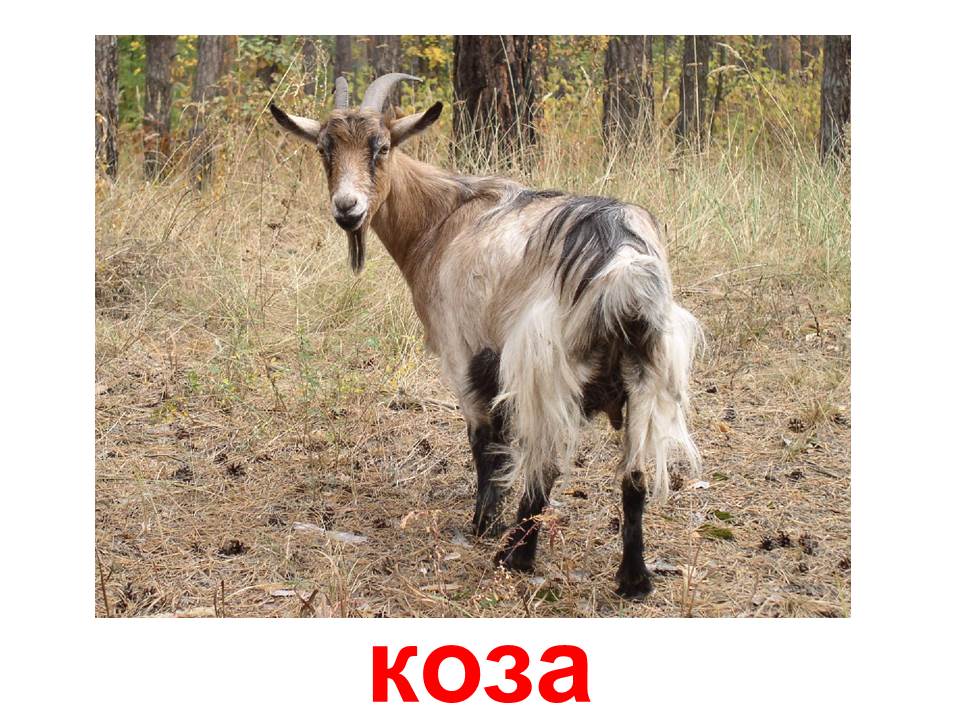 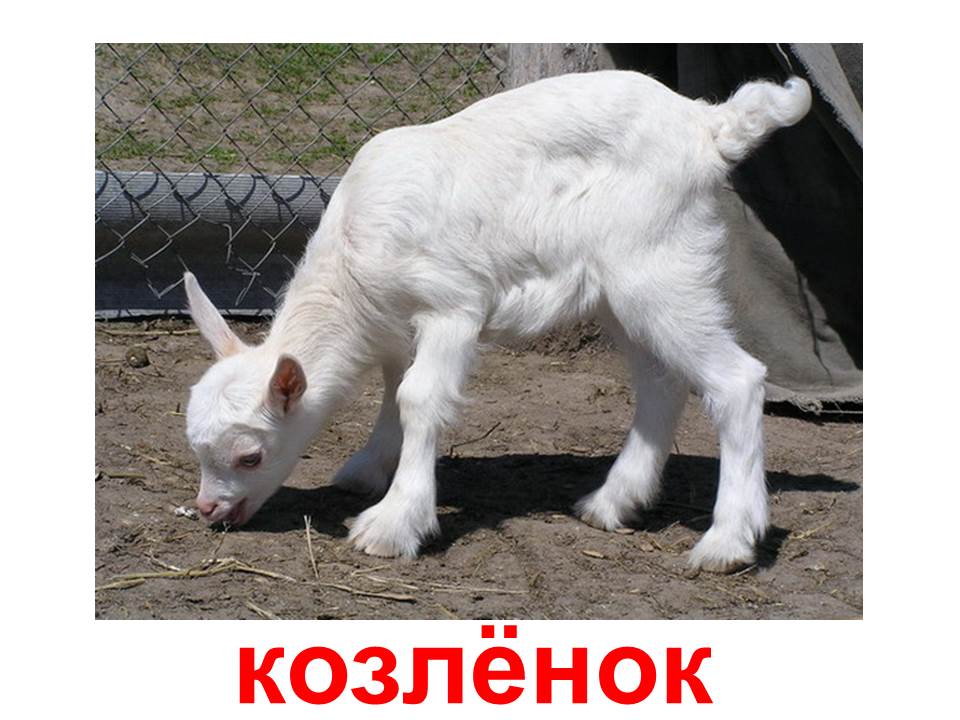 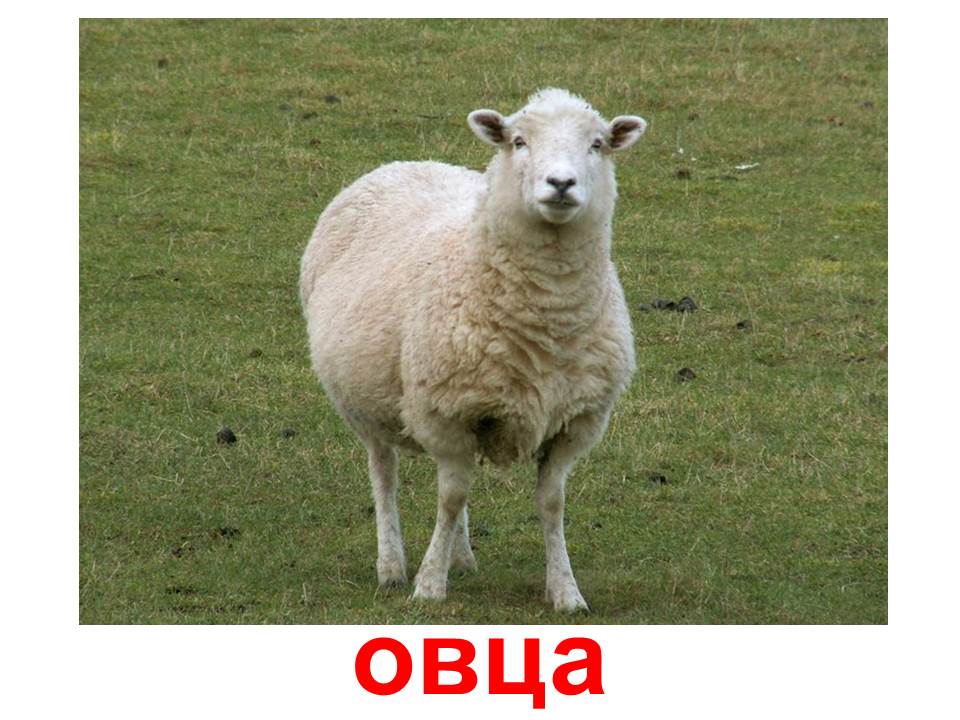 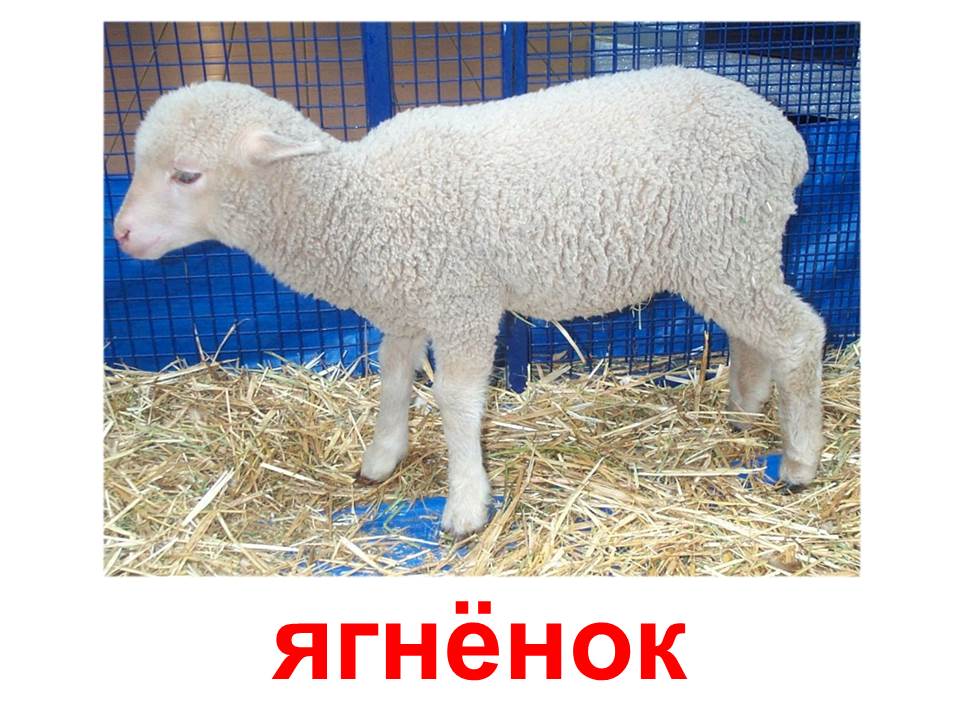 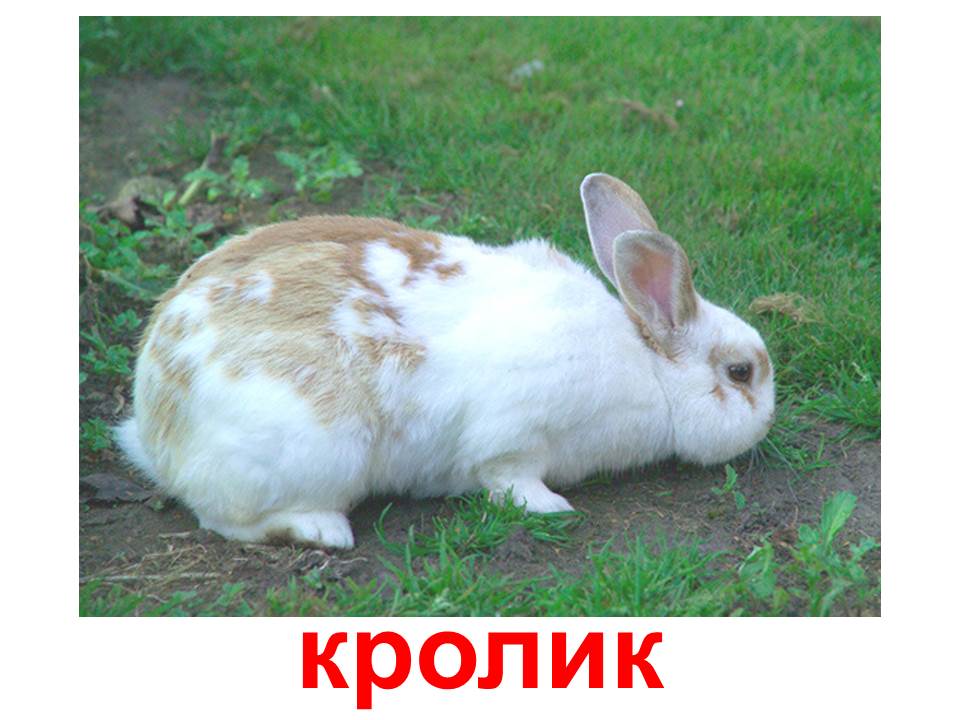 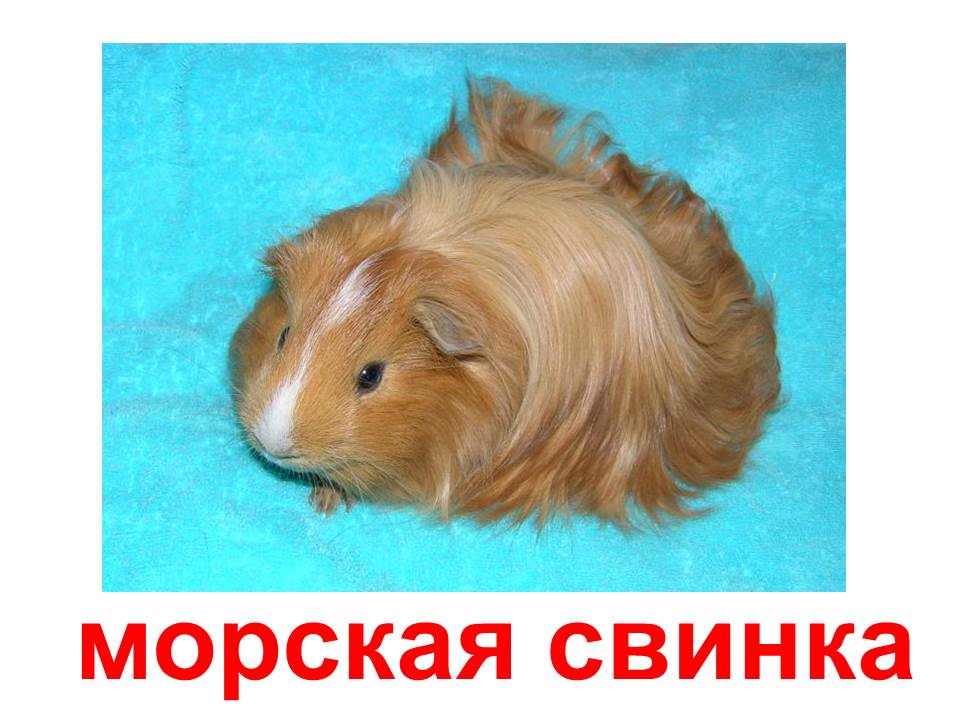 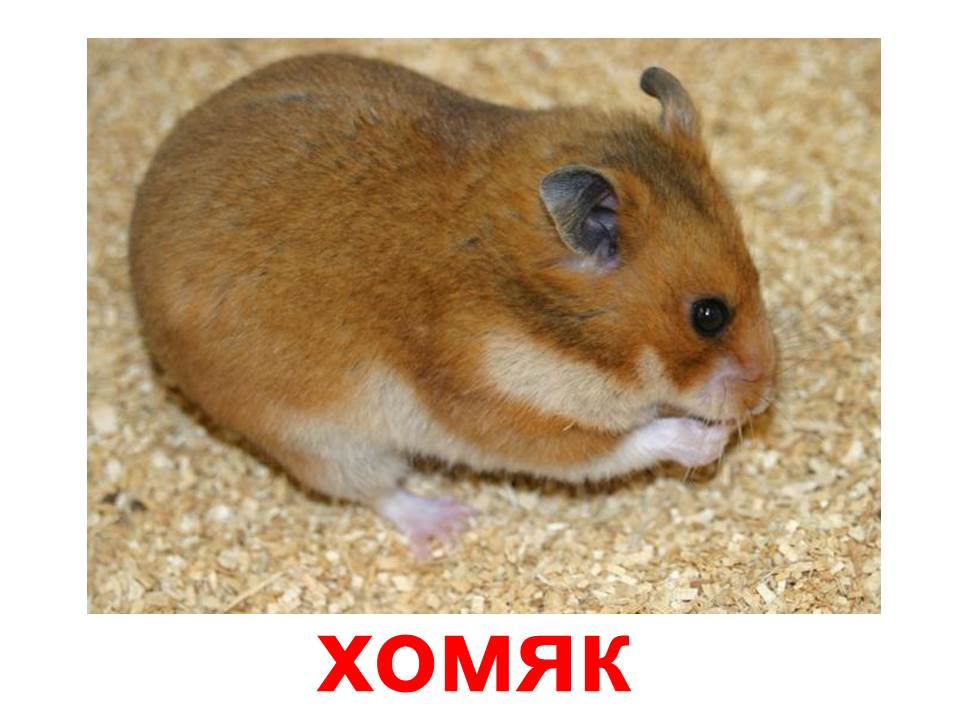 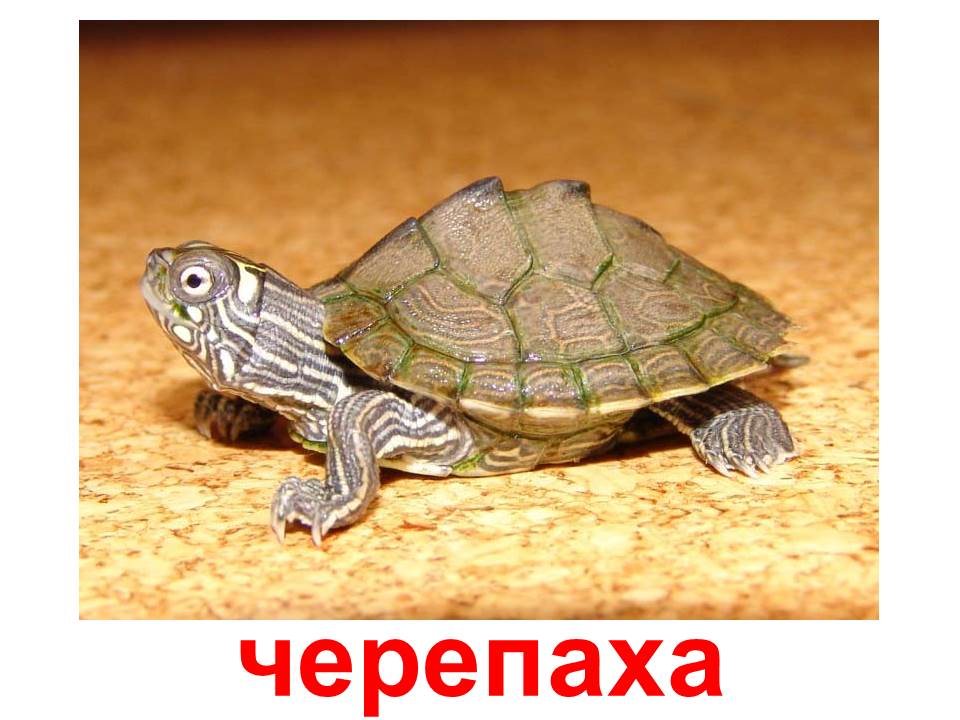 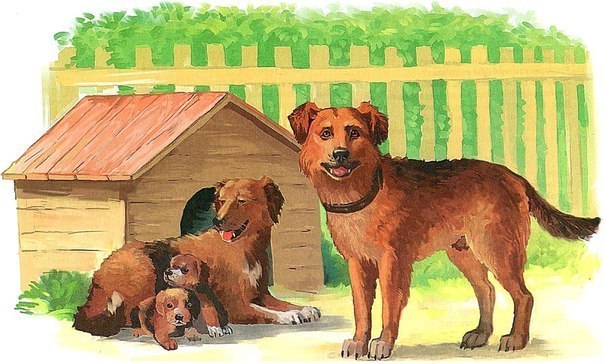 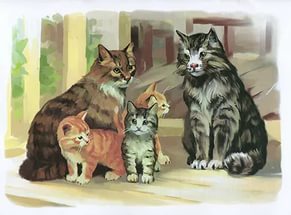 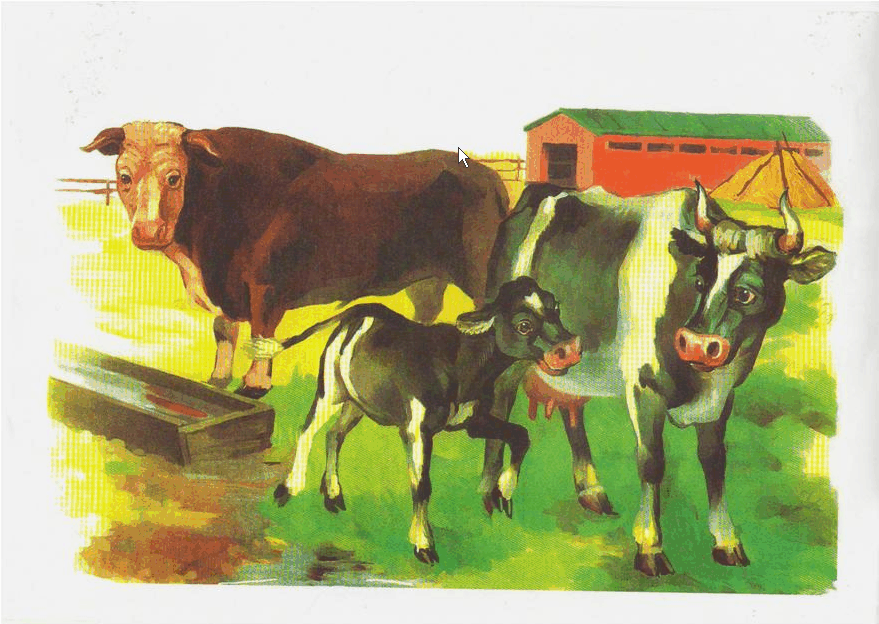 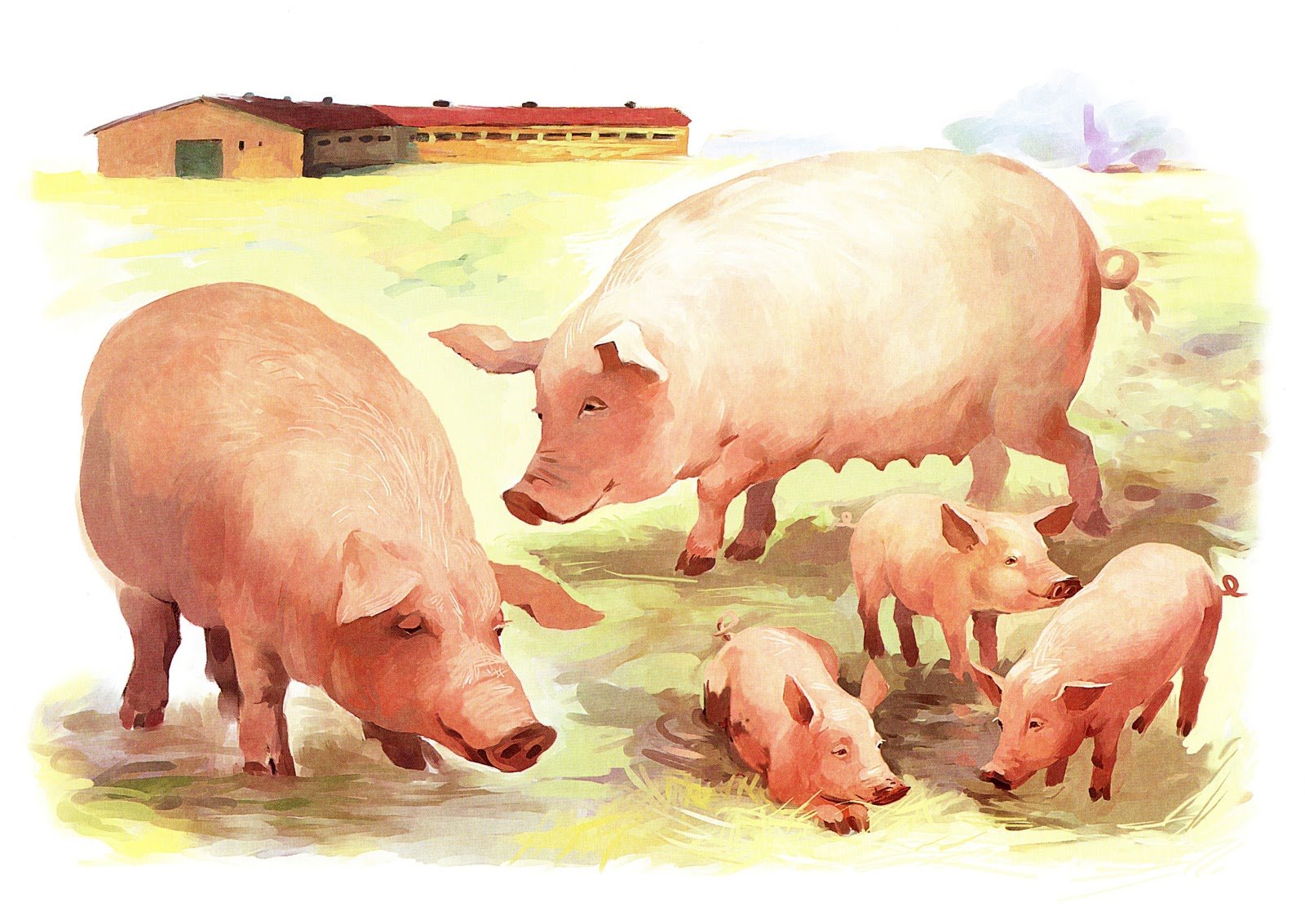 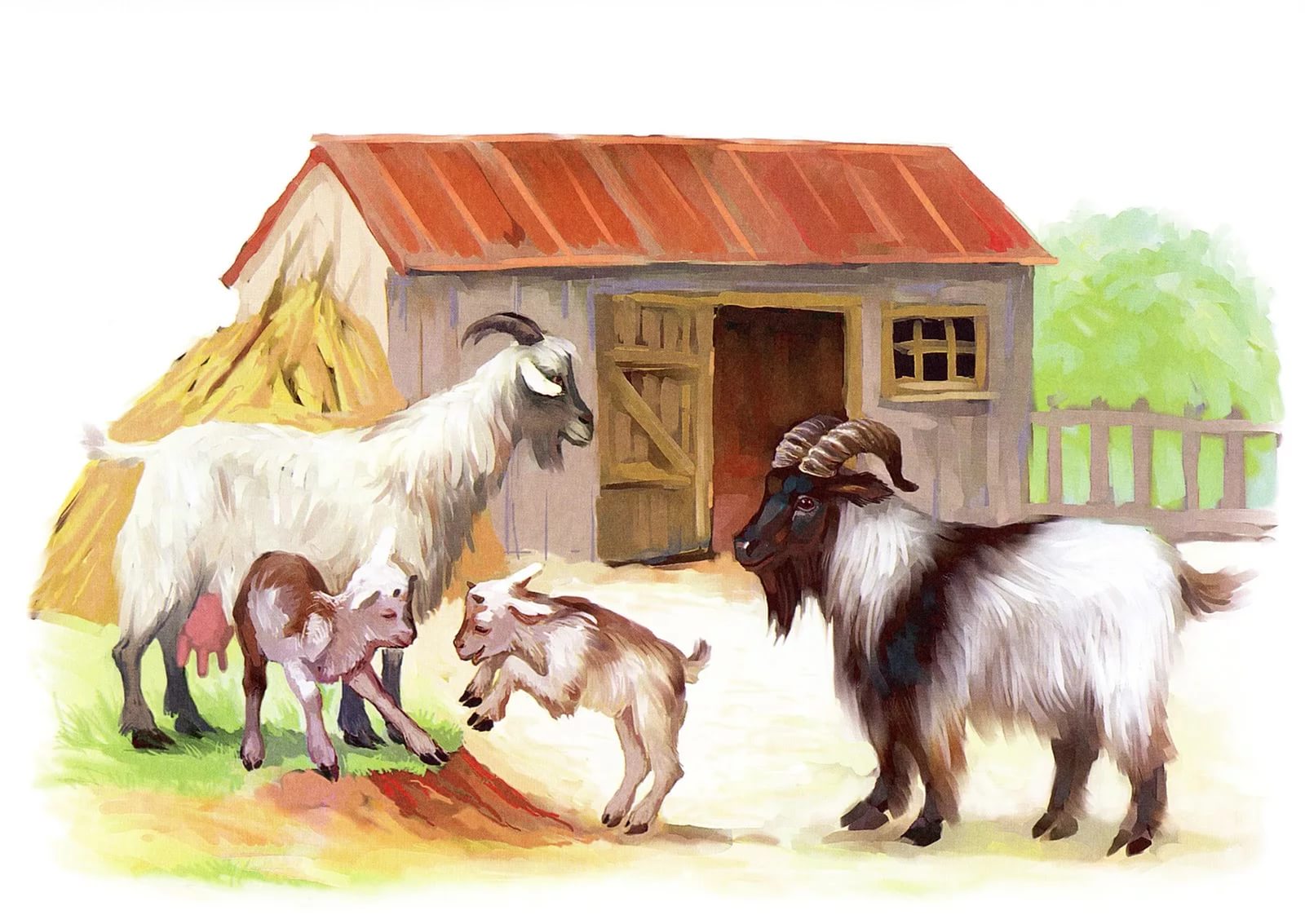 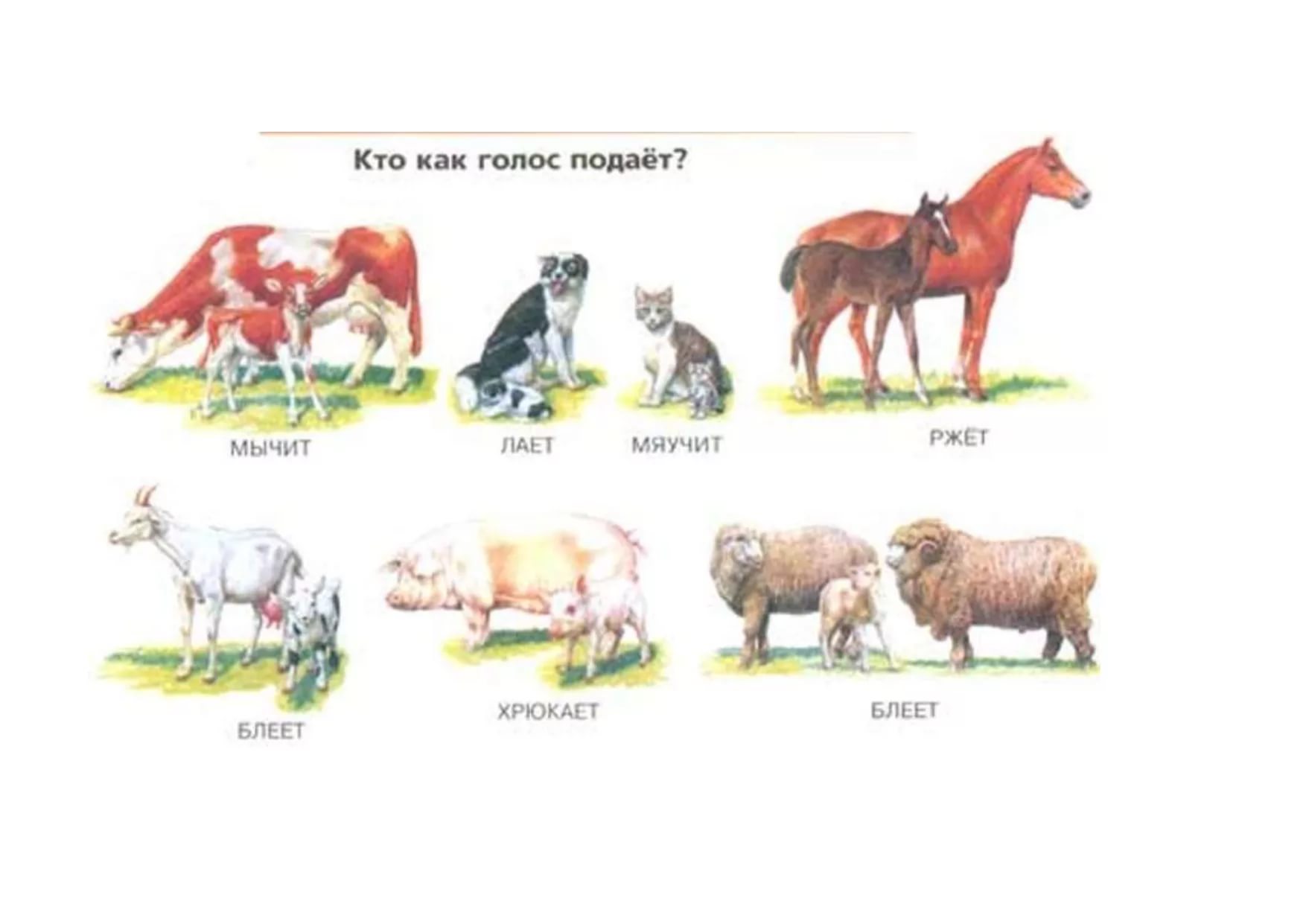 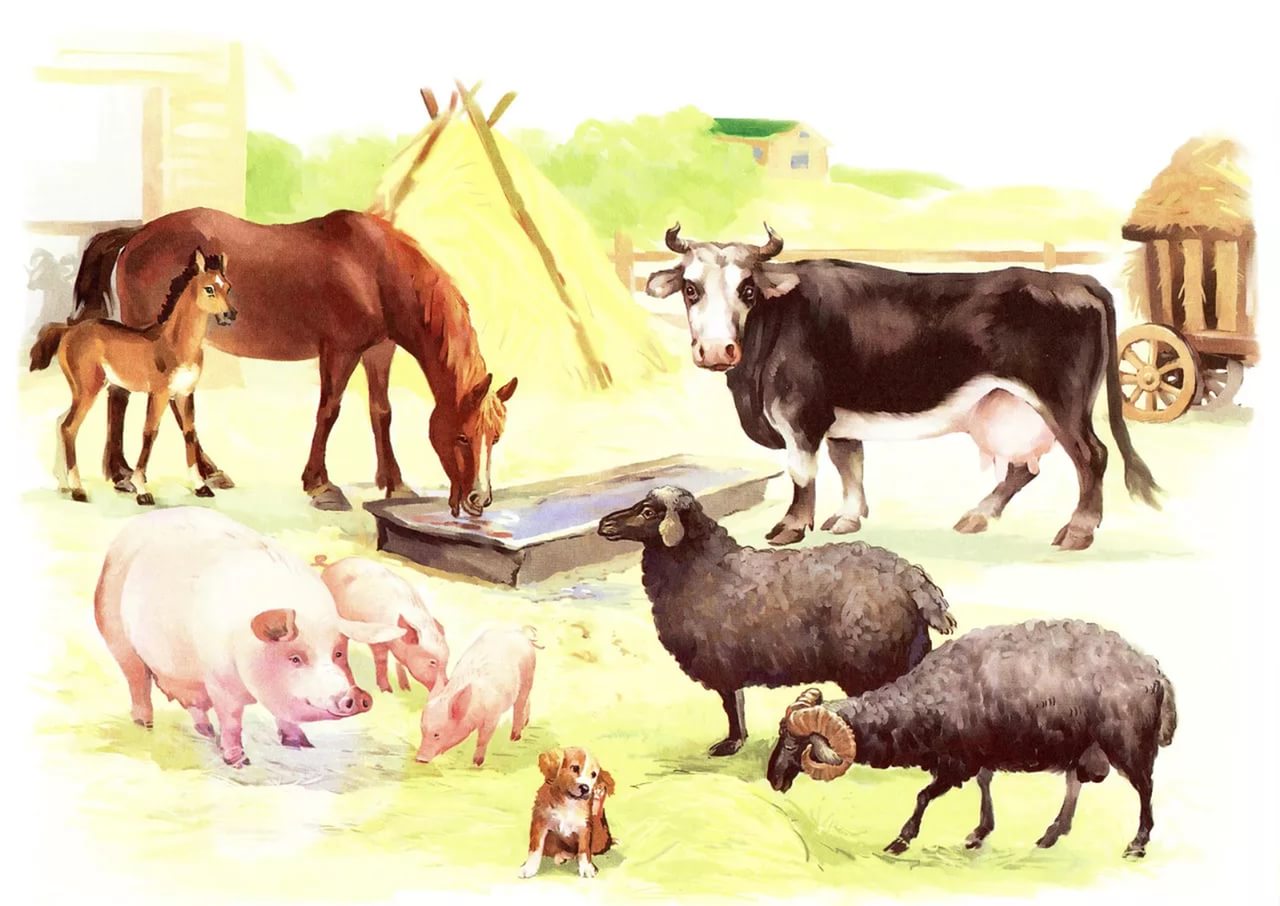 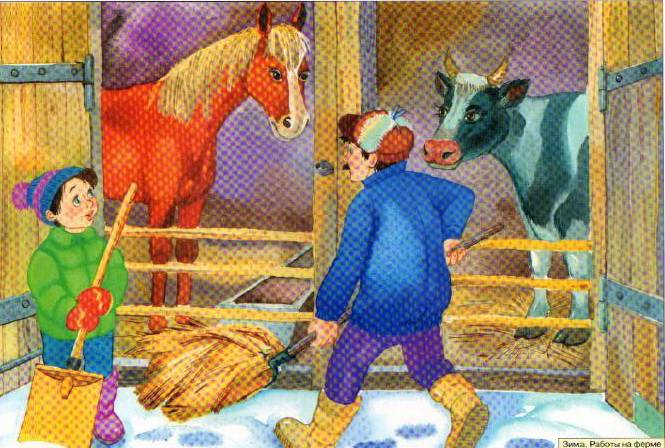 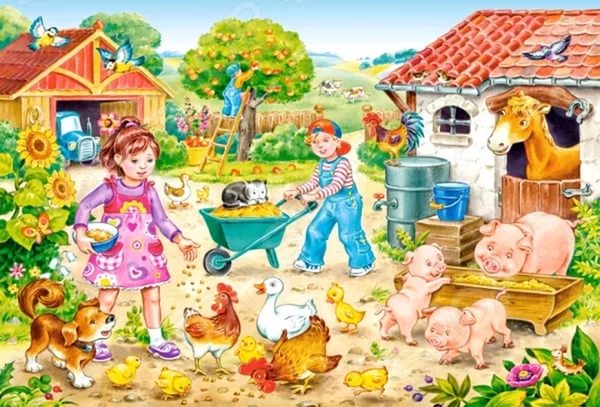 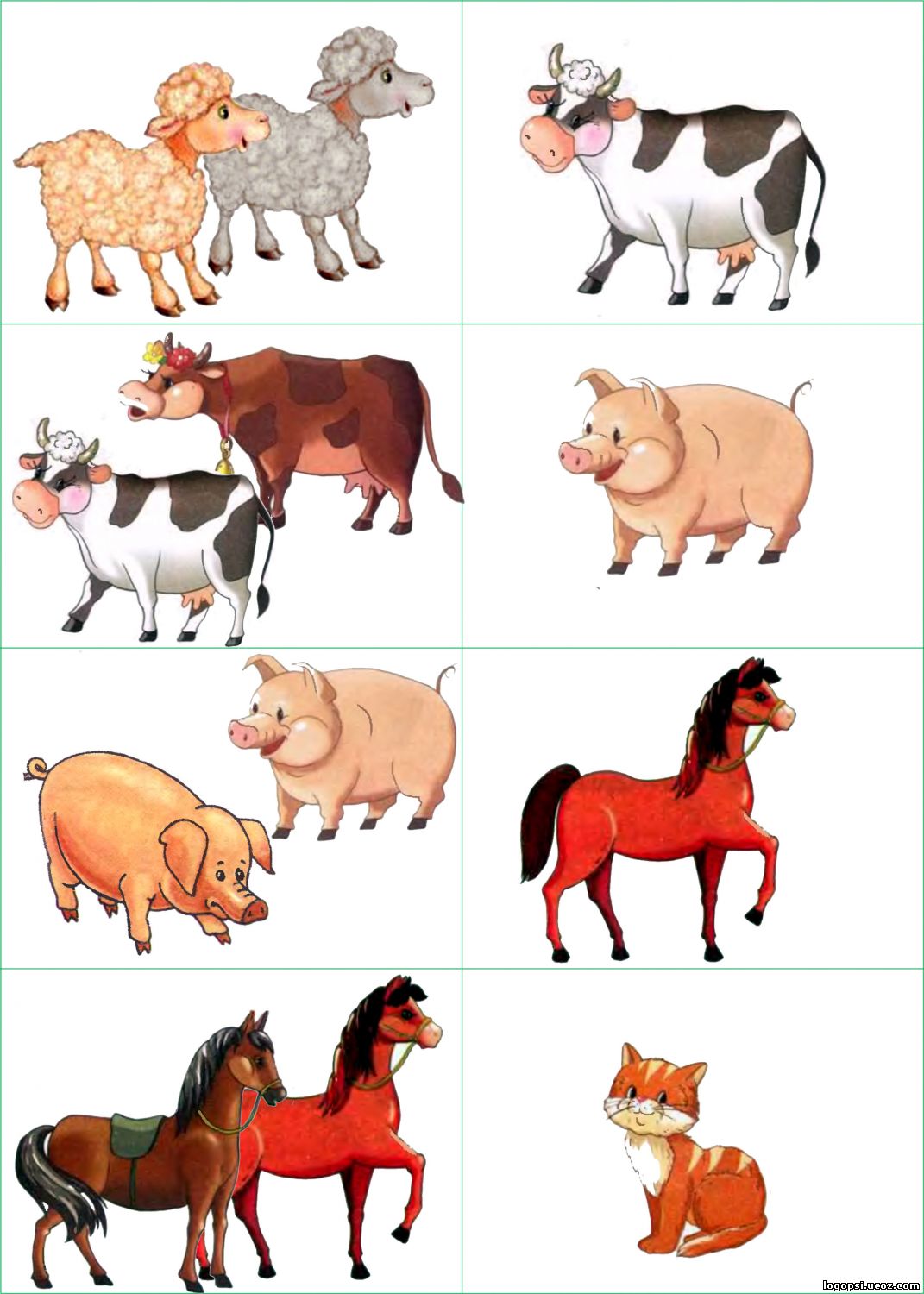 КТО ЛИШНИЙ?
КАРТИНКИ: 
https://yandex.ru/images/search?text